Listening and Speaking
Semester 1 Lesson 6
Anno academico 2023-24
1
Homework for lesson 6
2
ANSWERS
3
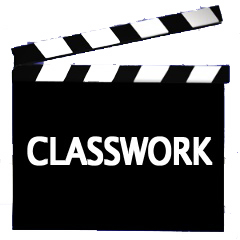 Sports Video and Listenings
Video summary
Pre-listening
Global listening pg 29
Ordering the discussion
Close listening pg 30
Listening pg. 33
4
Discussion point
Pros:
1.
2.

Cons:
1.
2.
Should there be a separate category of sports for those who prefer to use performance enhancing drugs?
5
Years
1916
1701
1960
1015
1700
1050
2013
6
Years
300BC
BC = Before Christ
300BCE
BCE = Before Common/Christian Era
500AD
AD = Anno Domini
500CE
CE = Common/Christian Era
7
decimals and fractions
1 1/2
1 1/4
16.53
7 7/8
8.427
5 3/4
8
0
decimals: 0.64
phone numbers 055 239 3412
countdowns:  5, 4, 3, 2, 1, 0
football: 4 - 0
tennis 40 - 0
nought
0
zero
nil
love
9
a      e        i         o      u
10
Homework for lesson 7
Speaking task pg 42 in groups 

 Problems in the world of sport

Book: Pgs 36-42
Download and revise pdf file Numbers and dates
Watch the video from Macmillan on word frequency at this link.
      https://www.macmillandictionary.com/learn/red-words.html
11
Problems with sports
Problems 		Evidence		Questions
Doping							Cost of controls?
Technology
Rivalry-violence
Sponsorship
Injuries 
Money as goal
Pressure to win
Over involved parents
Childrens’ identity
?
Discussion next week:Should transgender athletes be allowed to participate in sports?
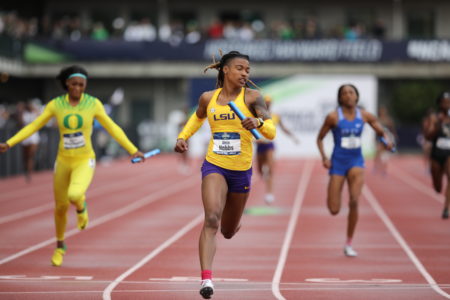 Questa foto di Autore sconosciuto è concesso in licenza da CC BY-ND
13